This is really it
November 20, 2021 - Final delegate’s report
We’re going to do three things in the next 30 minutes: No stats, no numbers.
1. Acknowledge     where we’ve been
2. Look at where we    are now
3. Talk about the    future
Let’s acknowledge…
The past
I have carried memories with me from four of our Delegates over the last 15 years (myself excluded)P56 – Cindy E.P53 – Colleen G.P50 – Bette R.P47 – Roland C.
I remember when…P47 – Roland C. and the KBDM breakout
Then there was…P50 – Bette R. and the Conflict Resolution rollout
And along came…P53 – Colleen G. and the Dual Members language
Finally, my world exploded when…P56 – Cindy E. brought the St. Francis Prayer discussion
I didn’t know thenWhat I know now(I was developing a desire to become a Delegate, because I loved interacting with these people and the way they included me)
So I ask you…
Over the past three years, have you heard something during a delegate’s report that has stuck with you?
Let’s have 5 people share(1 min.)
Let’s look at where we are now…
A few things I’ve noticed:

Attendance is down – we lost some regulars and gained a few new folks
Alateen shrunk – all around the us
We’re in limbo – we still have temporary electronic meetings and in-person events are up in the air, but we know we will have to transition back to face-to-face
We’re just not there yet.
In the meantime…
Here’s what I’ve been up to lately:


I sent a package of love gifts to Australia
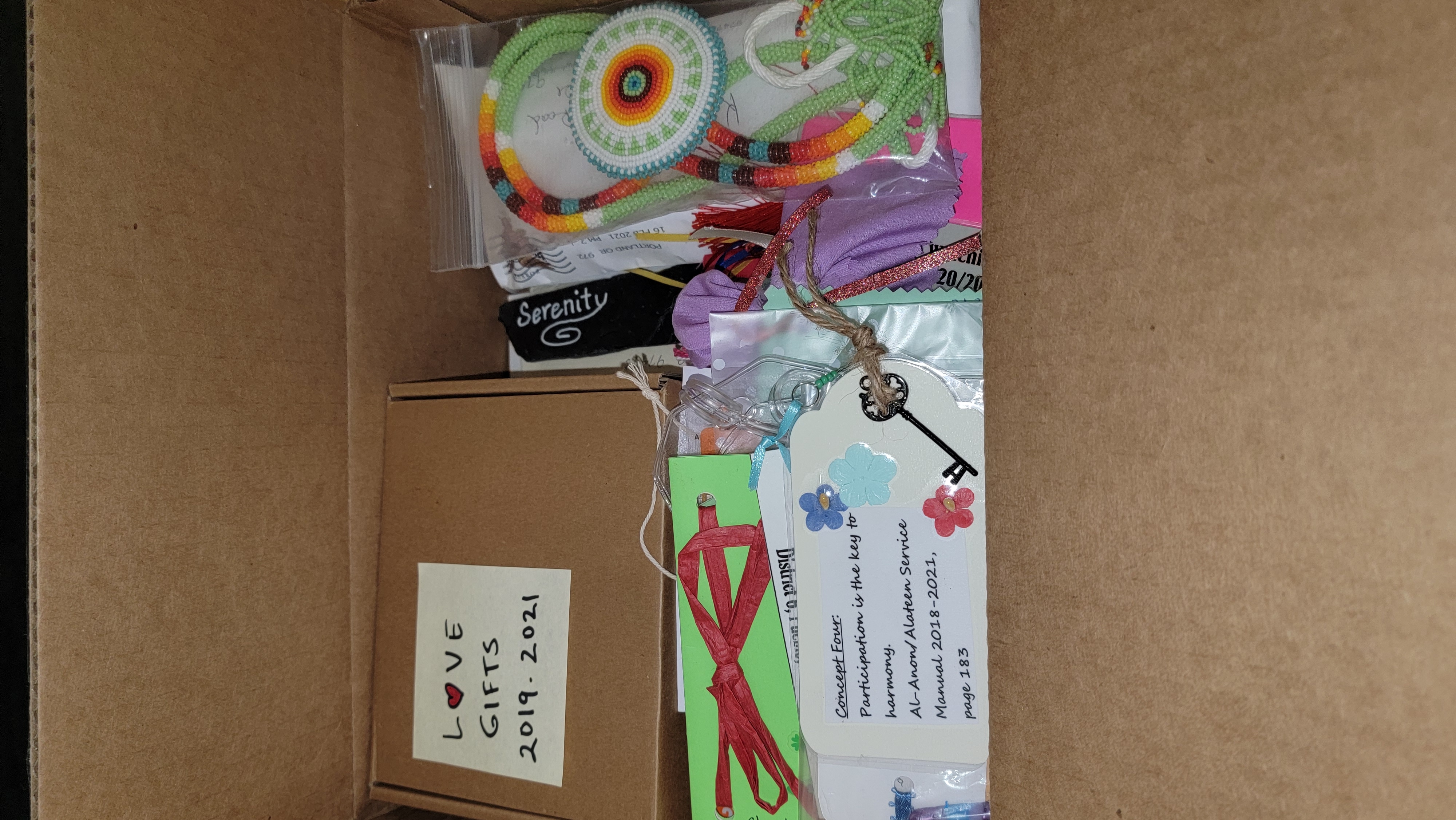 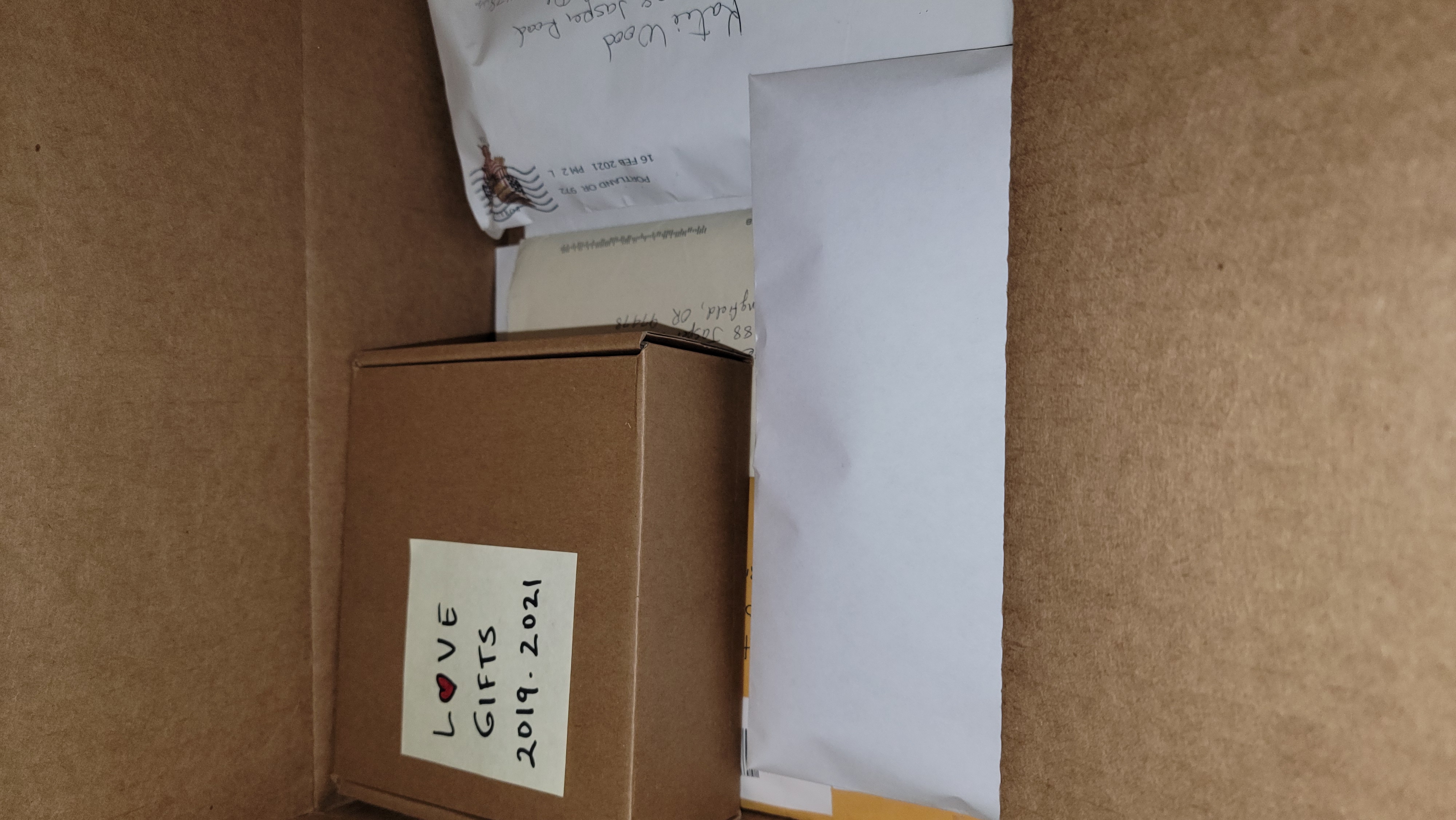 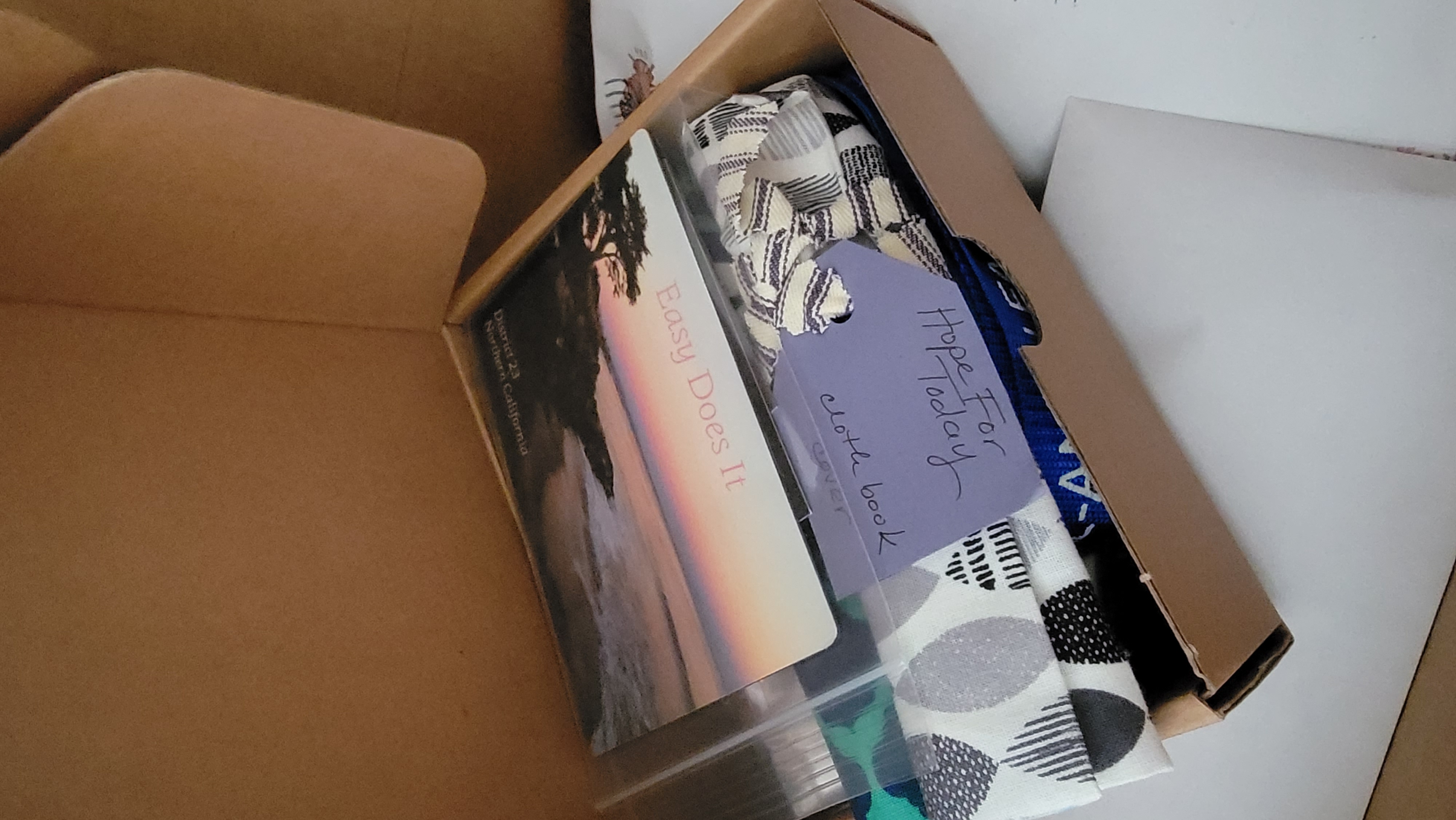 I’ve been working on my final mailing
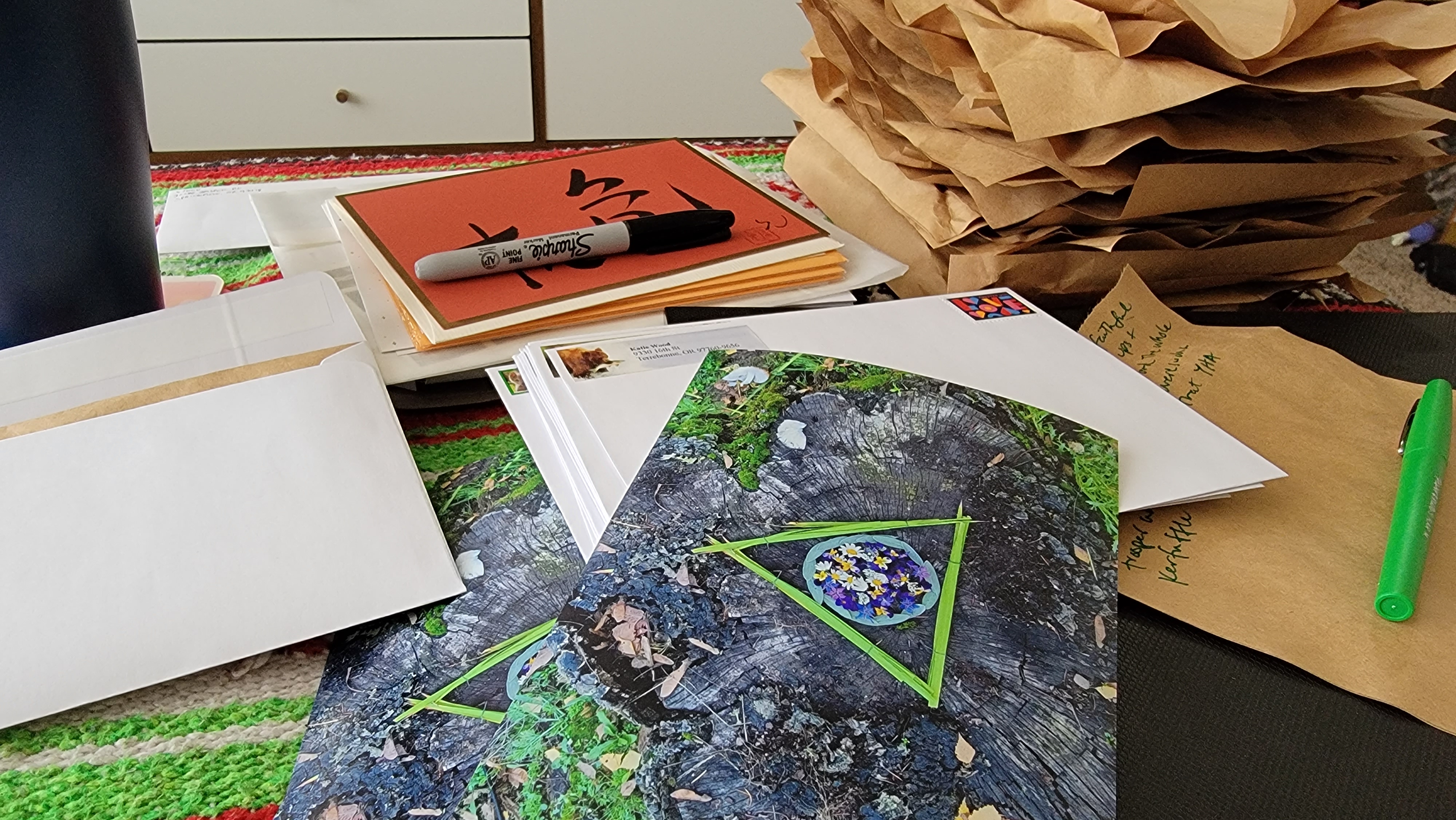 Here’s a photo I snapped of a banner in Springfield!
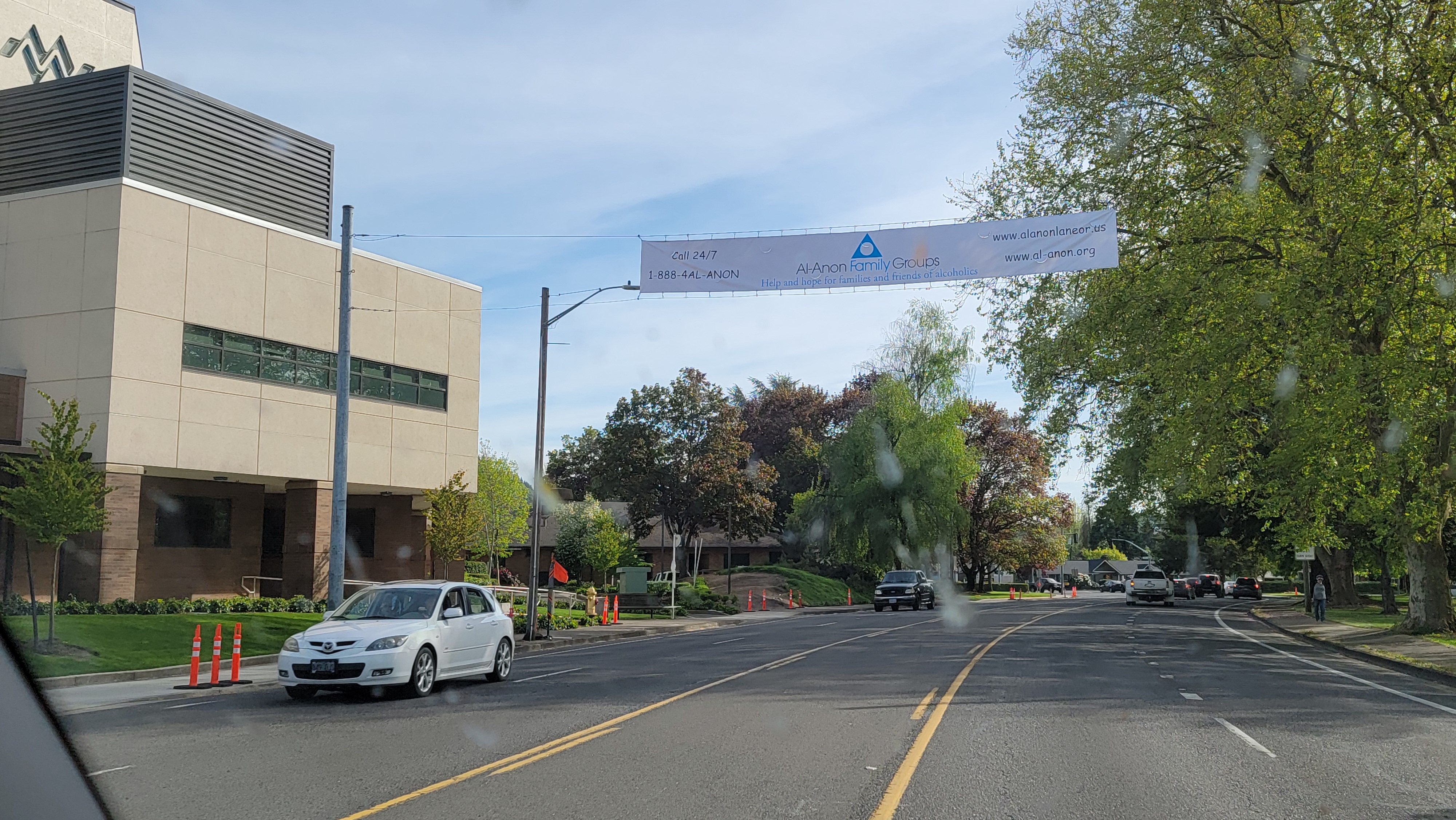 Where are we headed?
One thing I do know:

The Native American Al-Anon Conference is coming! No ifs ands or buts.
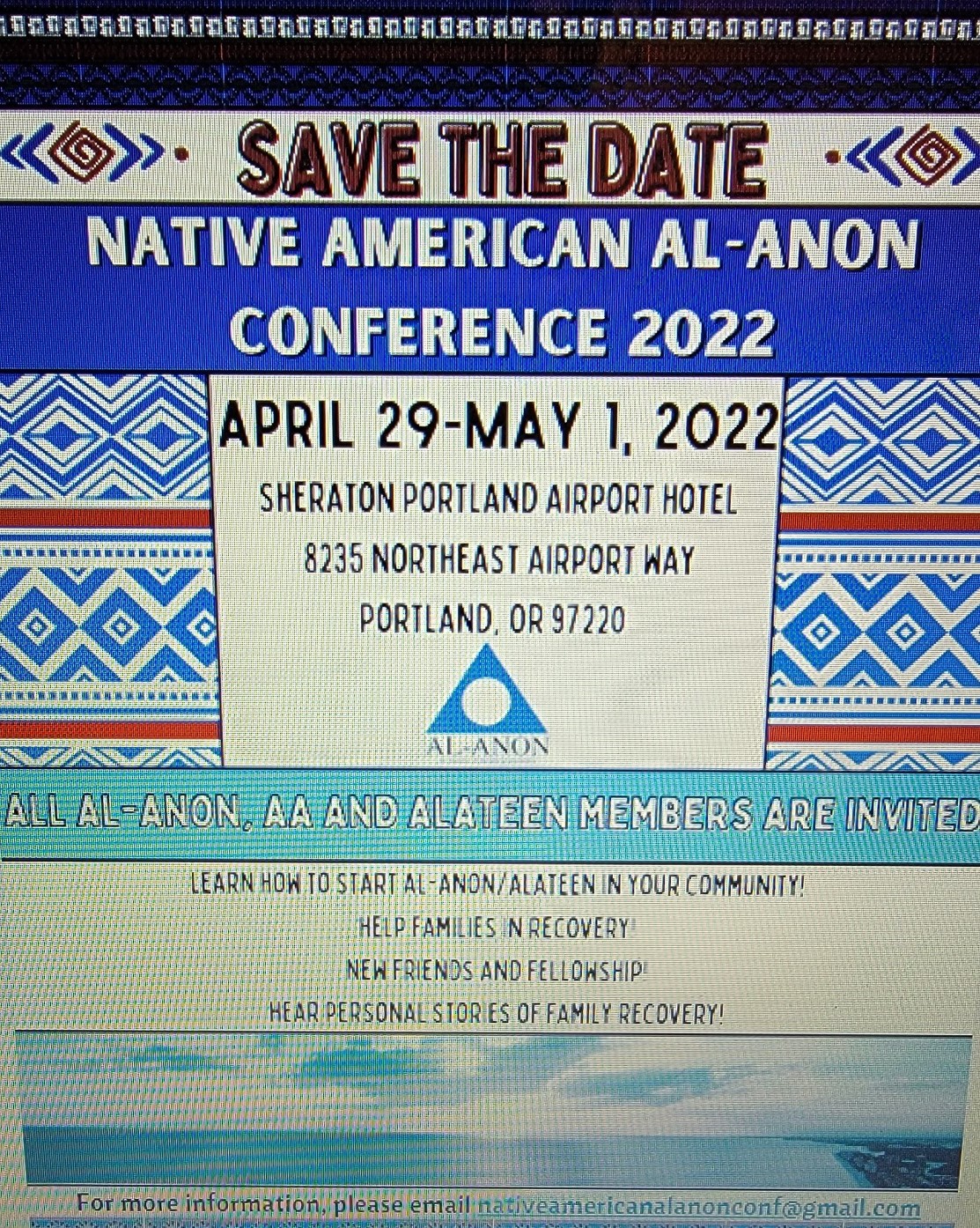 What do you dream for Al-anon?

I hear people talk about what they want to change, but that’s not what I mean.

What do you dream for our program?
Now I want to hear from you…
My dream is that Oregon would have multi-cultural outreach across the state and that all people who come, would feel at home in an Al-Anon meeting.
What’s your dream?Let’s have 3 people share (1 min.)
As always, it’s been a privilege to serve as your Delegate. I love all of you - thank you for such an amazing three years together.